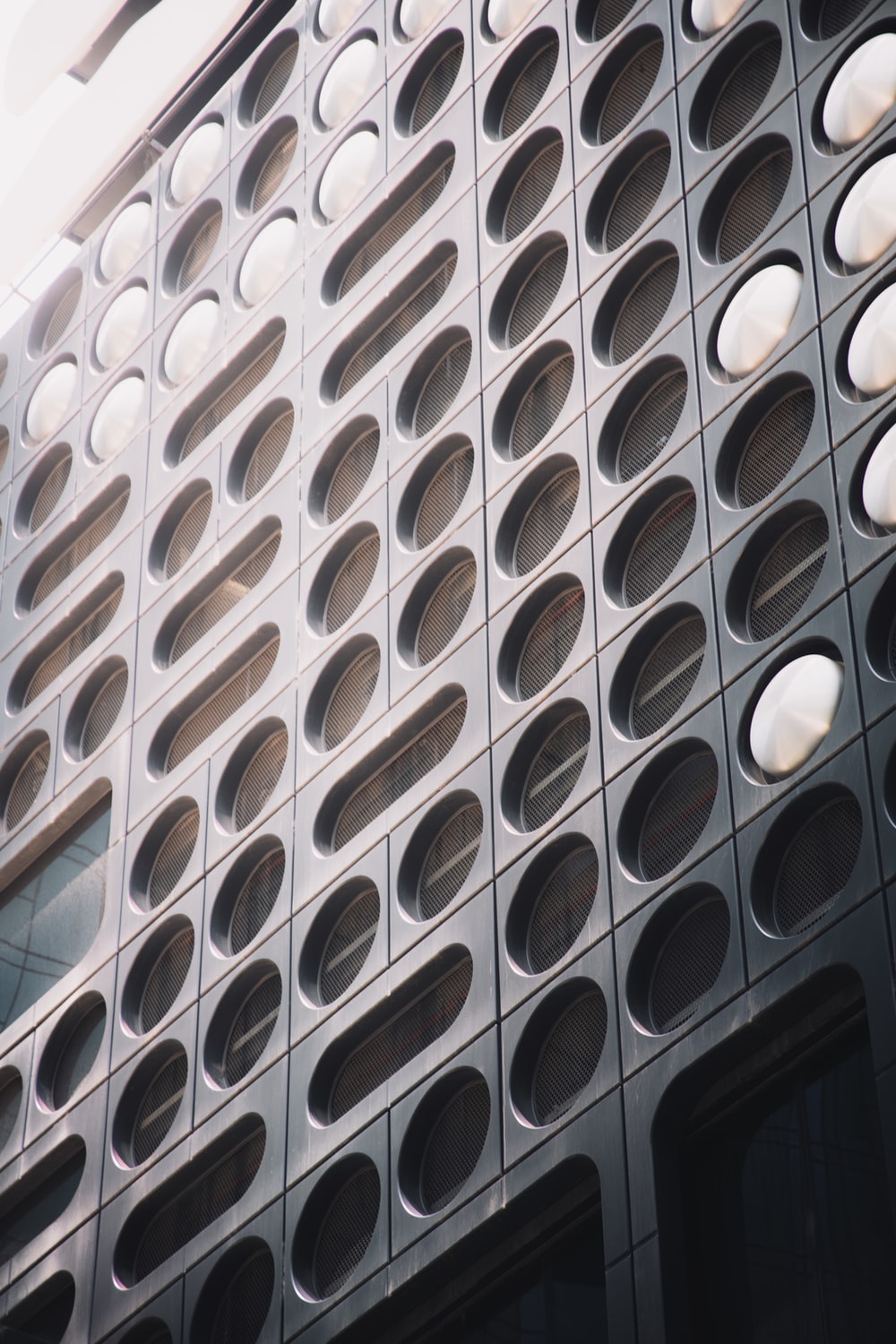 OUVIDORIA
2021
relatório anual
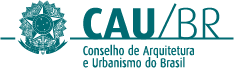 Photo by Pat Whelen on Unsplash
PROTOCOLOS
recebidos
1210
concluídos
1208
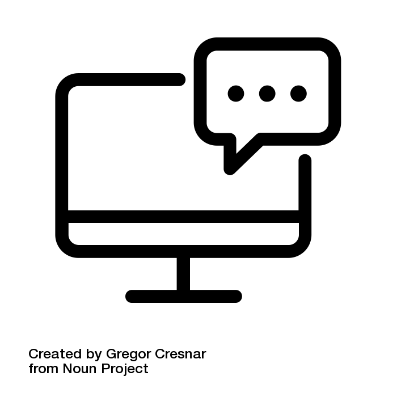 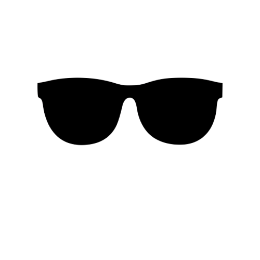 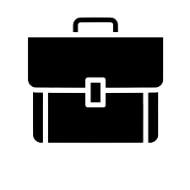 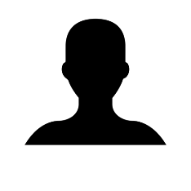 PESSOA JURÍDICA
ANÔNIMO
PESSOA FÍSICA
107
817
286
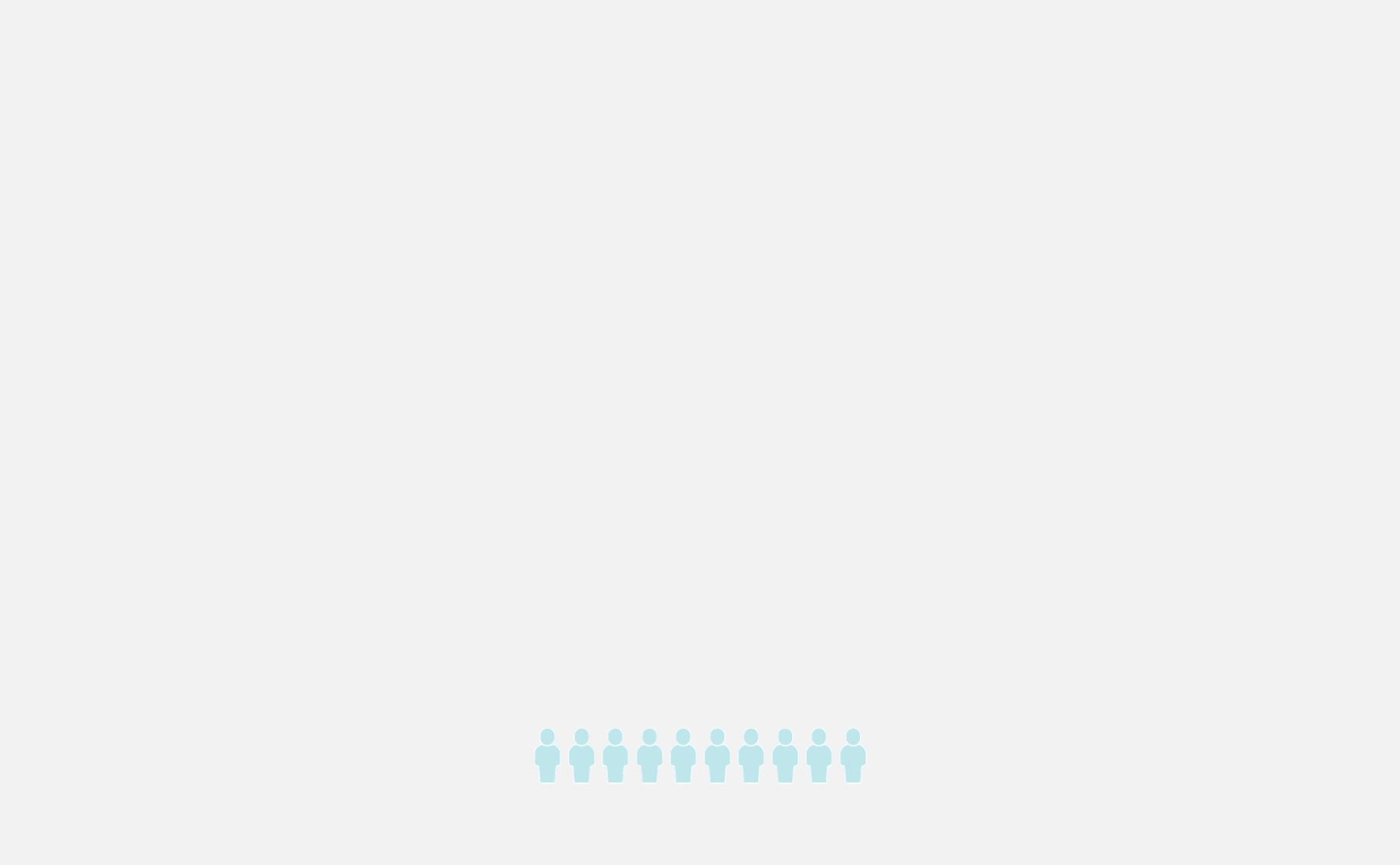 PERCENTUAL TOTAL
2021
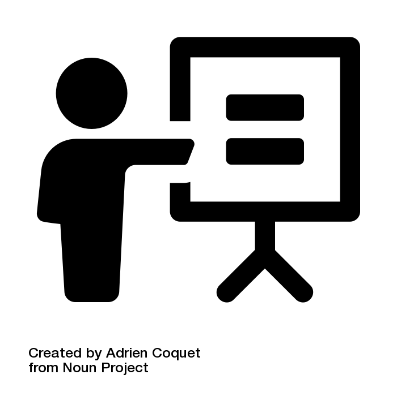 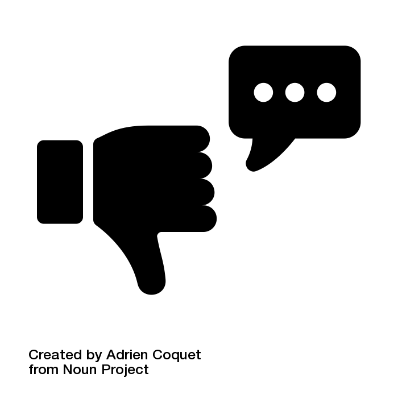 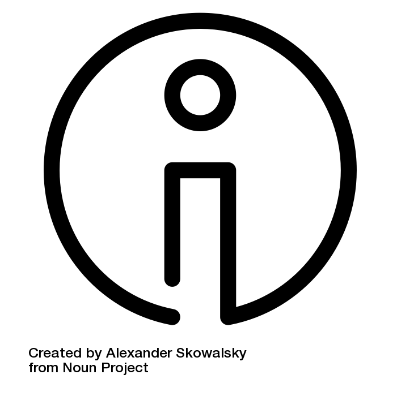 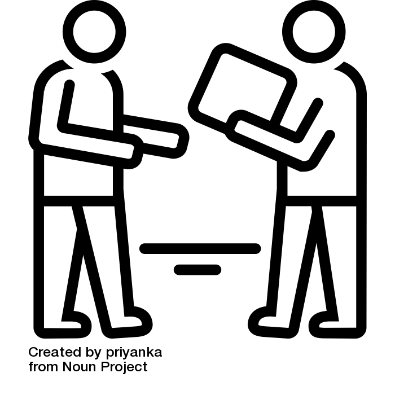 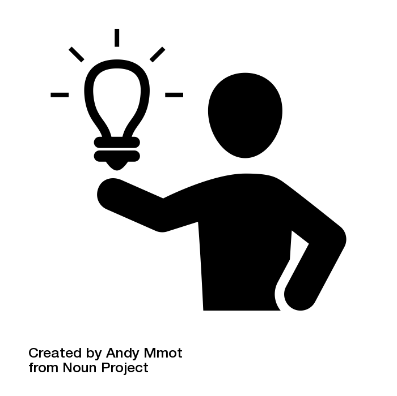 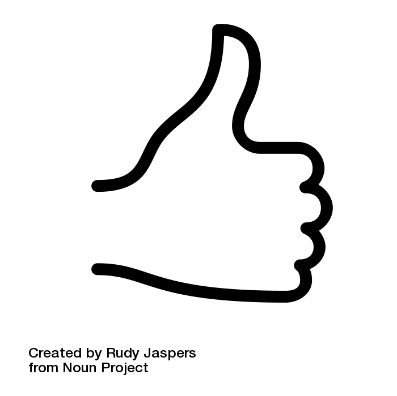 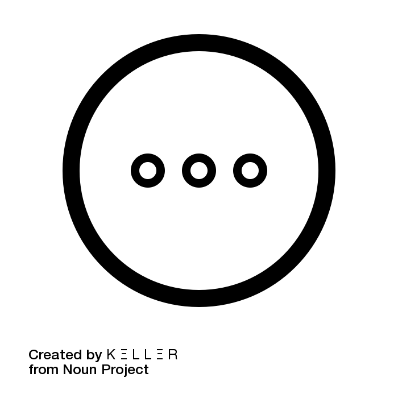 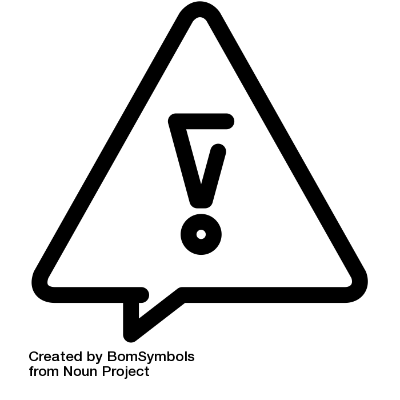 23,7% 
anônimos
2021
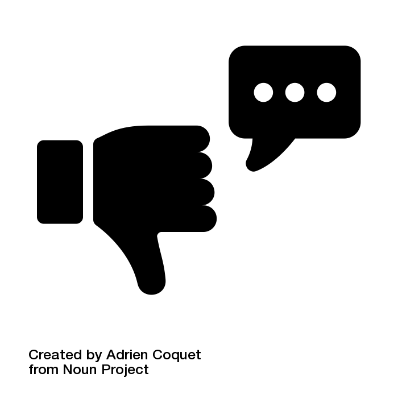 50,9%
Do total de 
demandas
RECLAMAÇÃO
reclamações a 
nível nacional
616
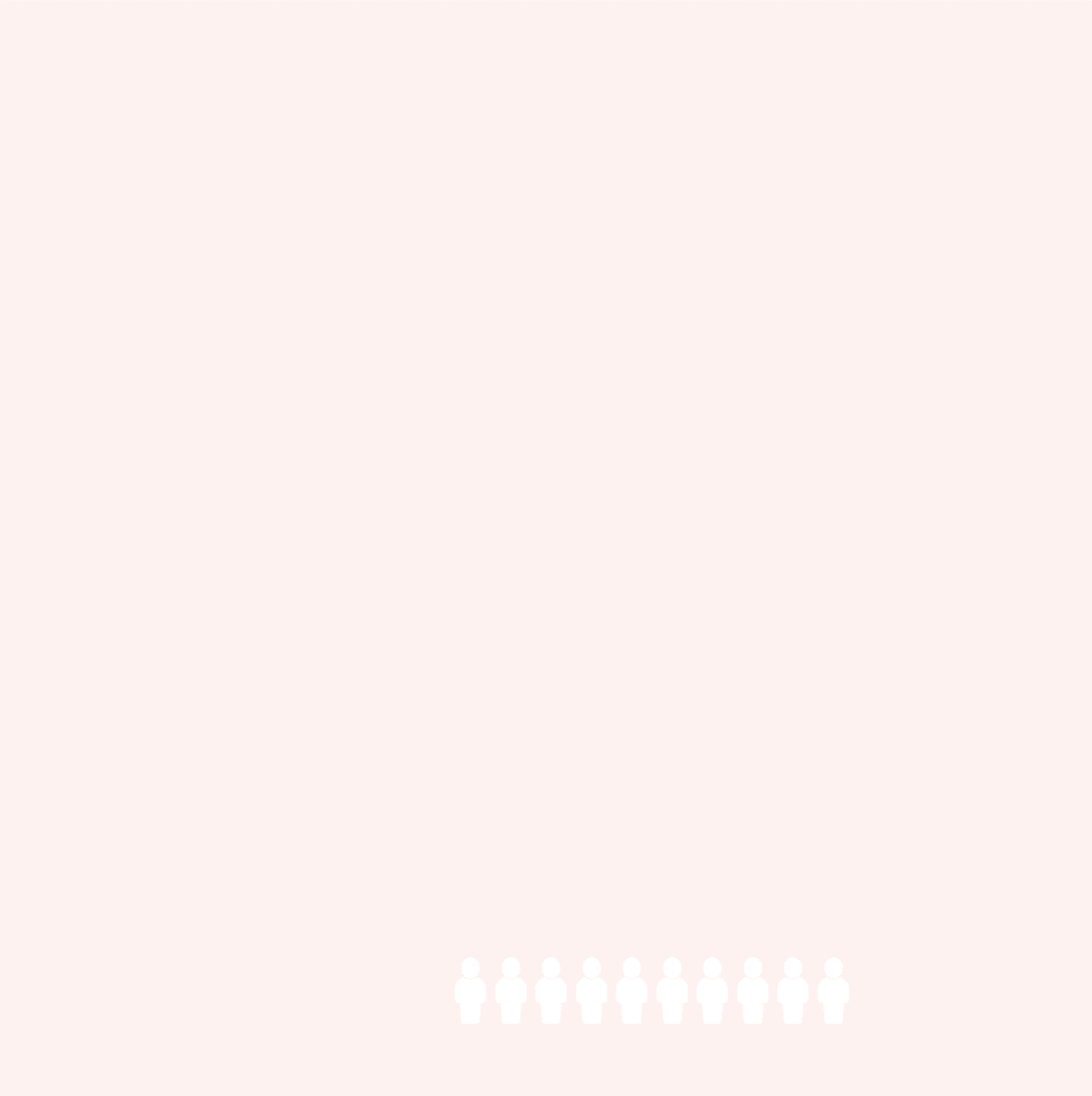 RECLAMAÇÃO
2021
31,3%
foram assuntos correlatos à instabilidade do SICCAU
+ frequentes
Sistema indisponível
Cobrança indevida na anuidade
Obrigatoriedade de votação
Problemas com registro
A maior parte das reclamações diz respeito a problemas de funcionamento do SICCAU
13,9 % 
anônimos
2021
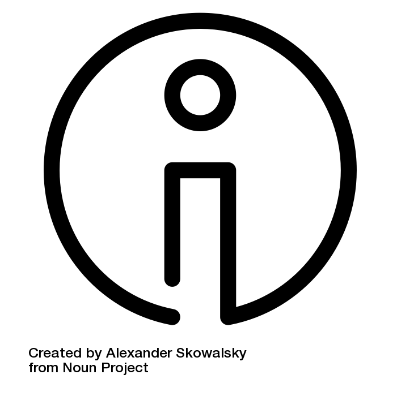 16,7%
do total de 
demandas
INFORMAÇÃO
pedidos de informação
202
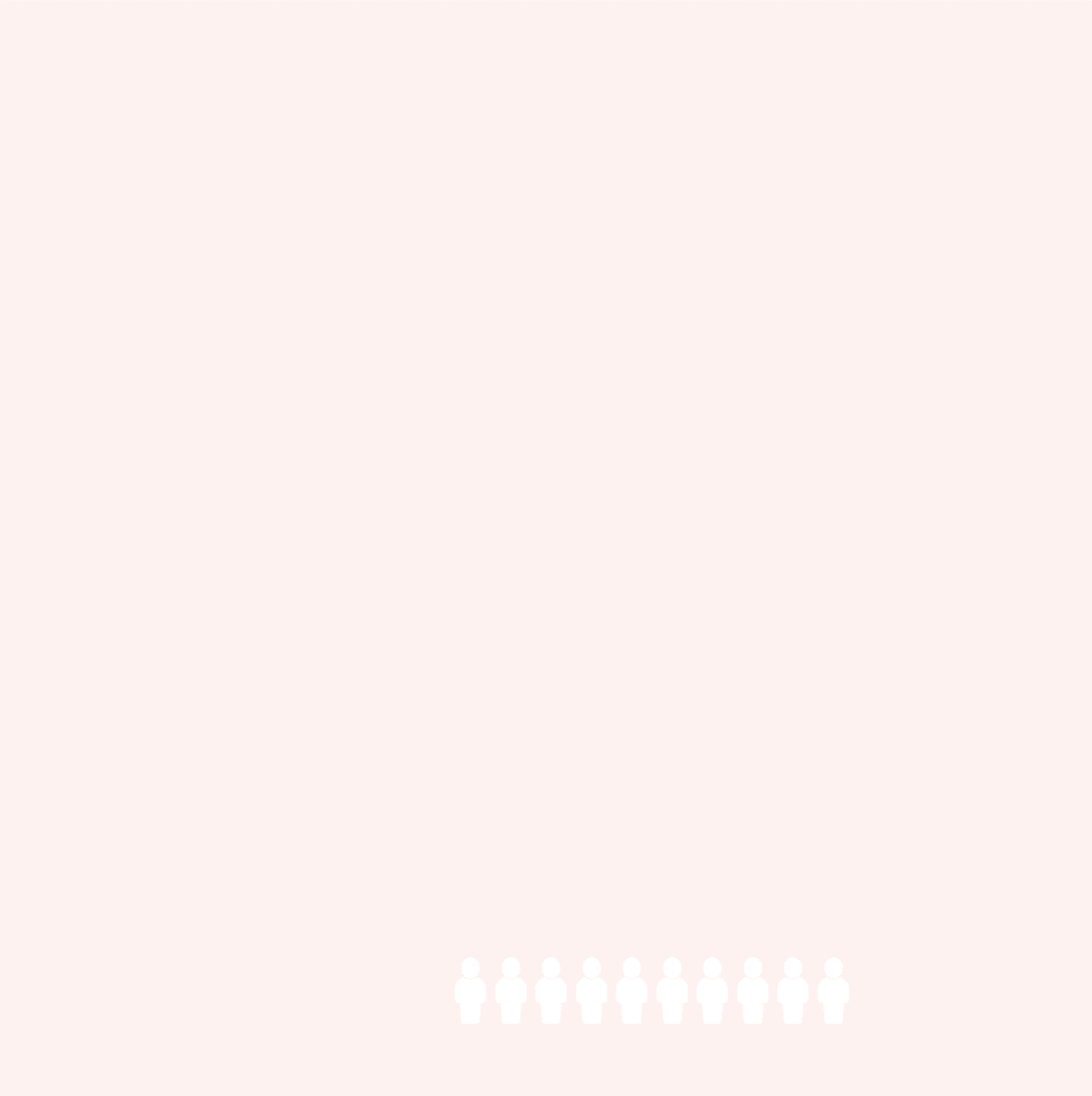 INFORMAÇÃO
2021
49,5%
foram informações relacionadas a Assuntos Gerais
+ frequentes
Orientação legislação
EAD- Ensino à distância
Atribuição profissional
Dúvidas sobre valores/boletos
O demandante abre um protocolo quando não encontra a informação desejada no site do CAU
12,8% 
anônimos
2021
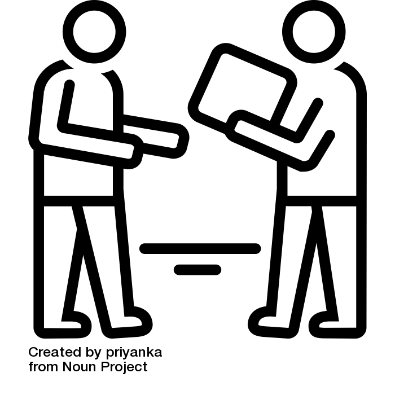 11,6%
do total de 
demandas
SOLICITAÇÕES
solicitações a 
nível nacional
140
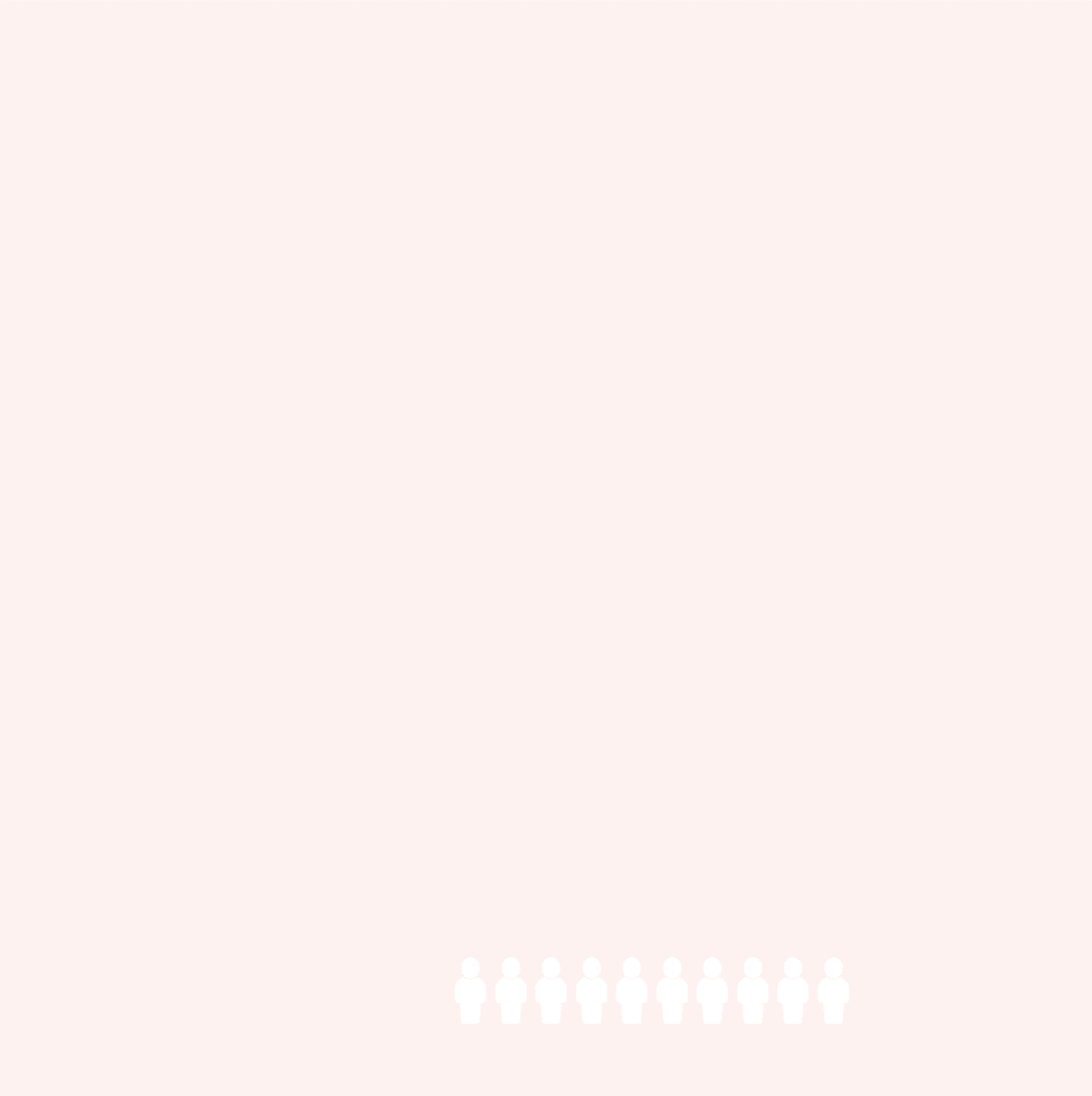 SOLICITAÇÃO
2021
35,7%
foram solicitações de assuntos gerais do CAU
+ frequentes
Andamento de denúncia
Ação Institucional
Análise de impugnação
Diligências
A maioria das solicitações destinadas à ouvidoria foram sobre assuntos específicos
15%
anônimos
2021
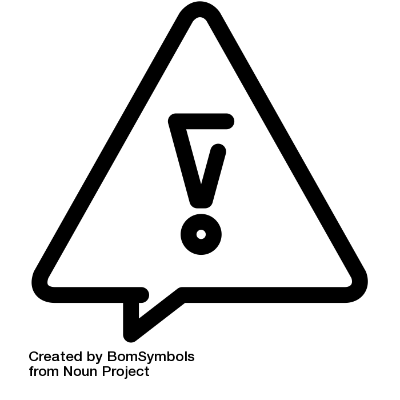 16,2%
do total de 
demandas
DENÚNCIA
protocolos cadastrados
196
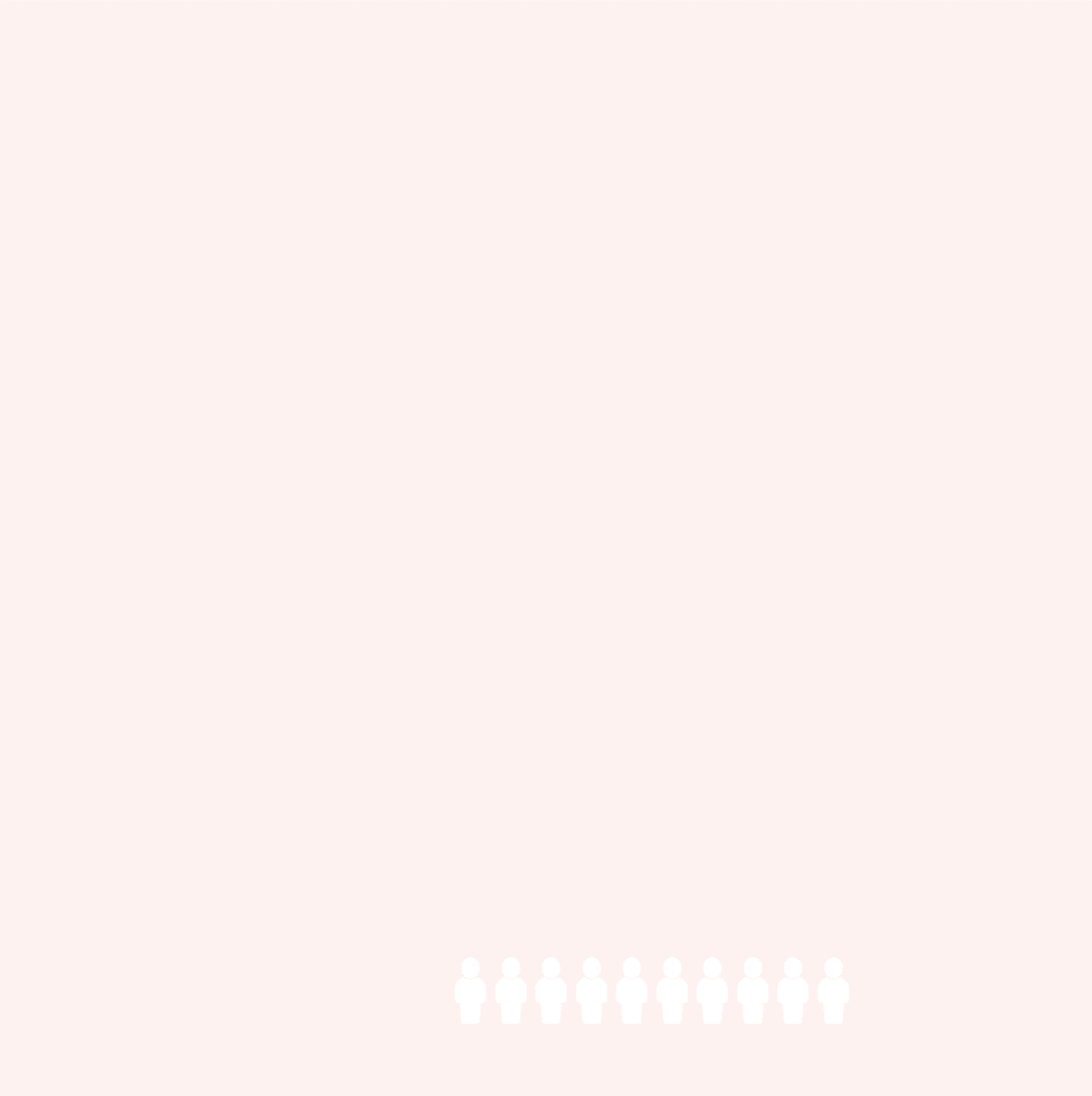 DENÚNCIA
2021
51,3%
foram denúncias contra leigos
+ frequentes
Exercício ilegal da profissão
Postura profissional
Obra sem acompanhamento
Descumprimento do salário mínimo
Quando os demandantes cadastram denúncias na Ouvidoria, na maioria dos casos optam por não se identificar
72,9%
anônimos
2021
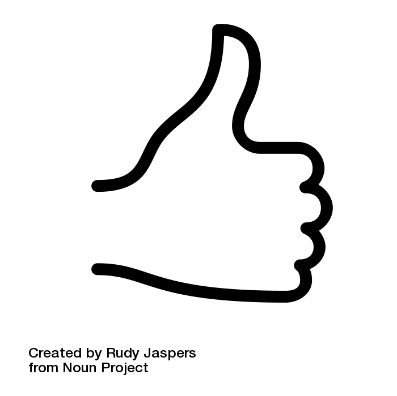 0,1%
do total de 
demandas
ELOGIOS
elogio enviado através do Canal
2
2021
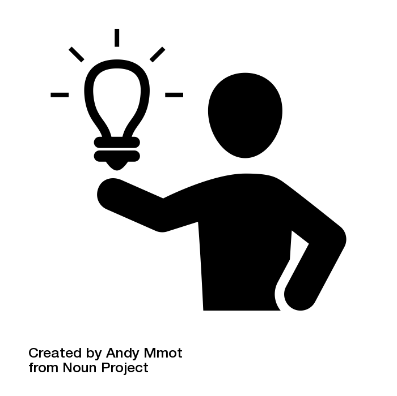 3,2%
do total de 
demandas
SUGESTÃO
sugestões enviadas 
a Ouvidoria
39
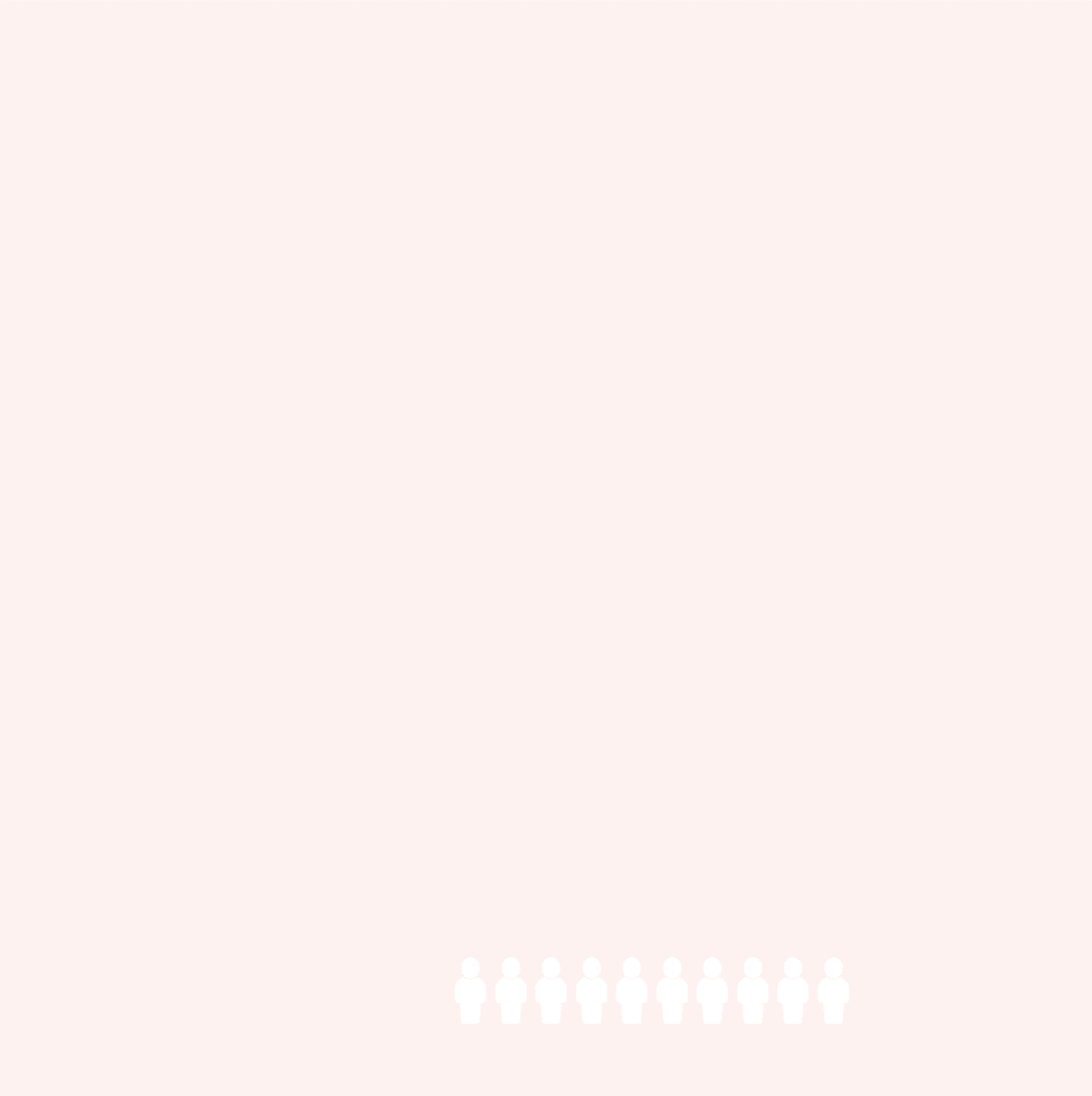 SUGESTÃO
2021
41%
foram relacionadas a assuntos gerais
+ frequentes
Modificação da legislação
Melhorias no RRT
As sugestões que costumam ser mais frequentes se referem a melhorias no sistema
10,2%
anônimos
2021
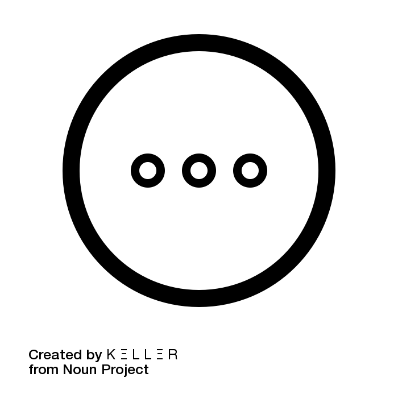 1,2%
do total de 
demandas
DIVERSOS
demandas categorizadas como assuntos diversos
15
PERCENTUAL TOTAL
2021
NOVOS DESCONTOS NA ANUIDADE
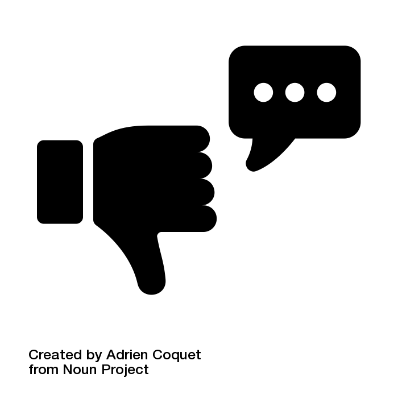 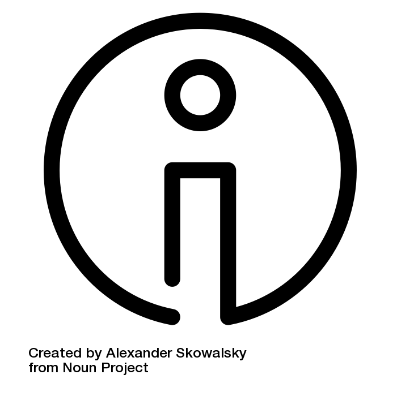 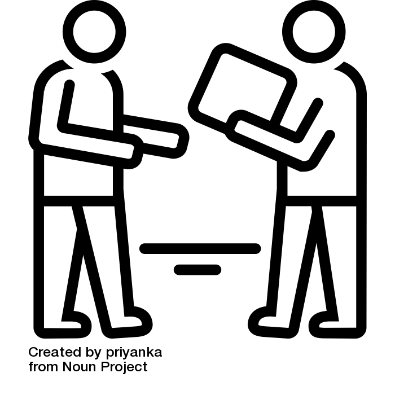 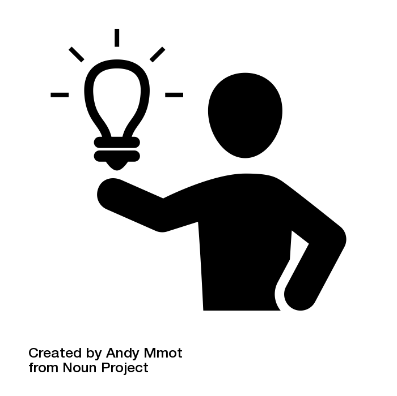 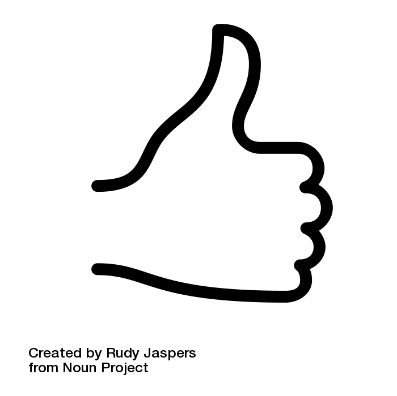 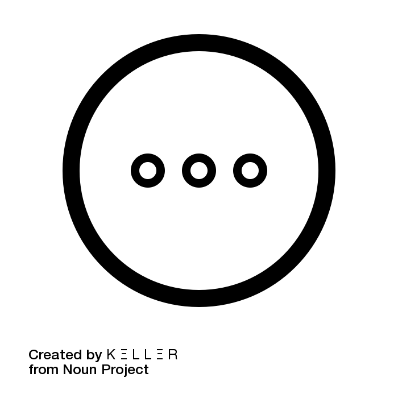 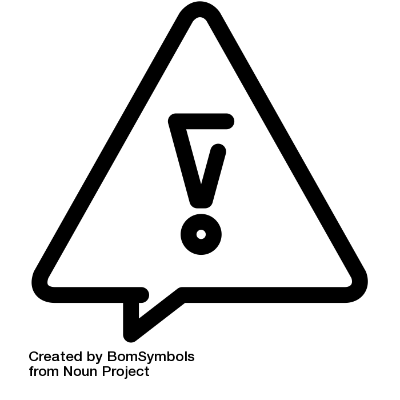 VARIAÇÃO DAS DEMANDAS NOS MESES DE 
2021
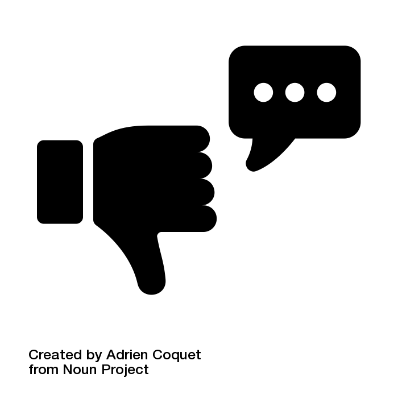 RECLAMAÇÕES
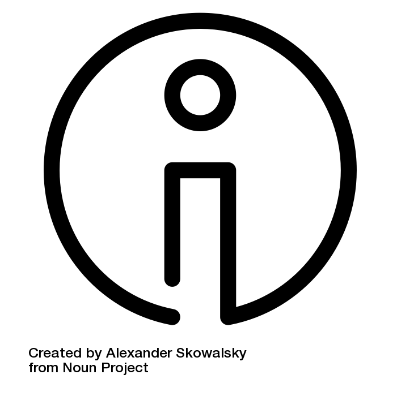 INFORMAÇÕES
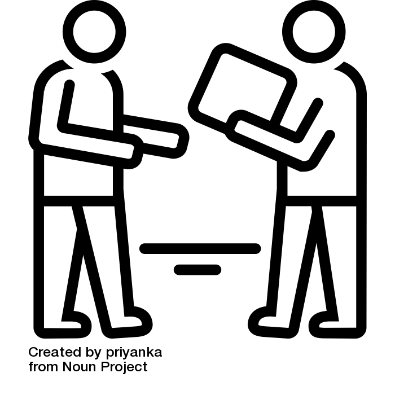 SOLICITAÇÕES
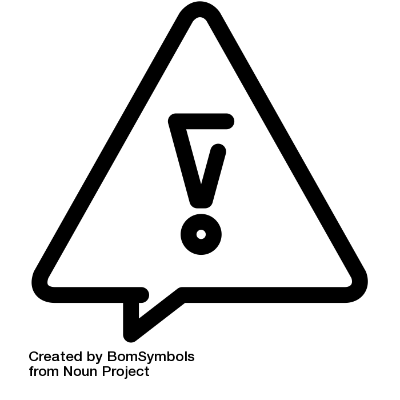 DENÚNCIA
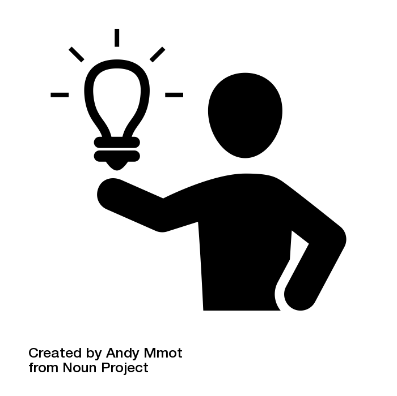 SUGESTÃO
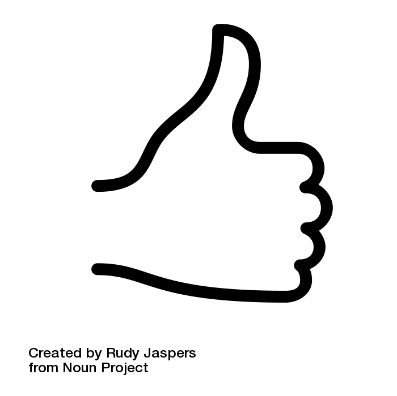 ELOGIOS
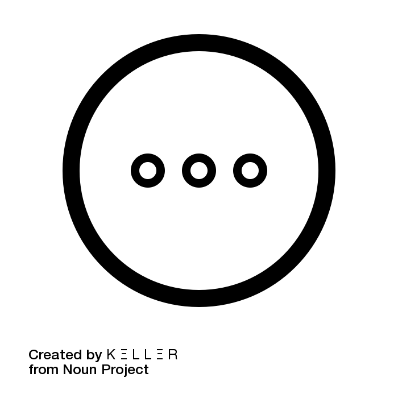 DIVERSOS
DEZ
MAR
ABR
MAI
JUN
JUL
AGO
SET
OUT
NOV
JAN
FEV
NÚMEROS POR REGIÃO E ESTADO
2021
SUDESTE
NORDESTE
162
583
CENTRO
OESTE
SUL
NORTE
63
247
155
VARIAÇÃO ANUAL DE DEMANDAS
2021
PESQUISA DE SATISFAÇÃO
2021
91%
aprovaram o atendimento e cordialidade
55 de um total de 60 avaliações
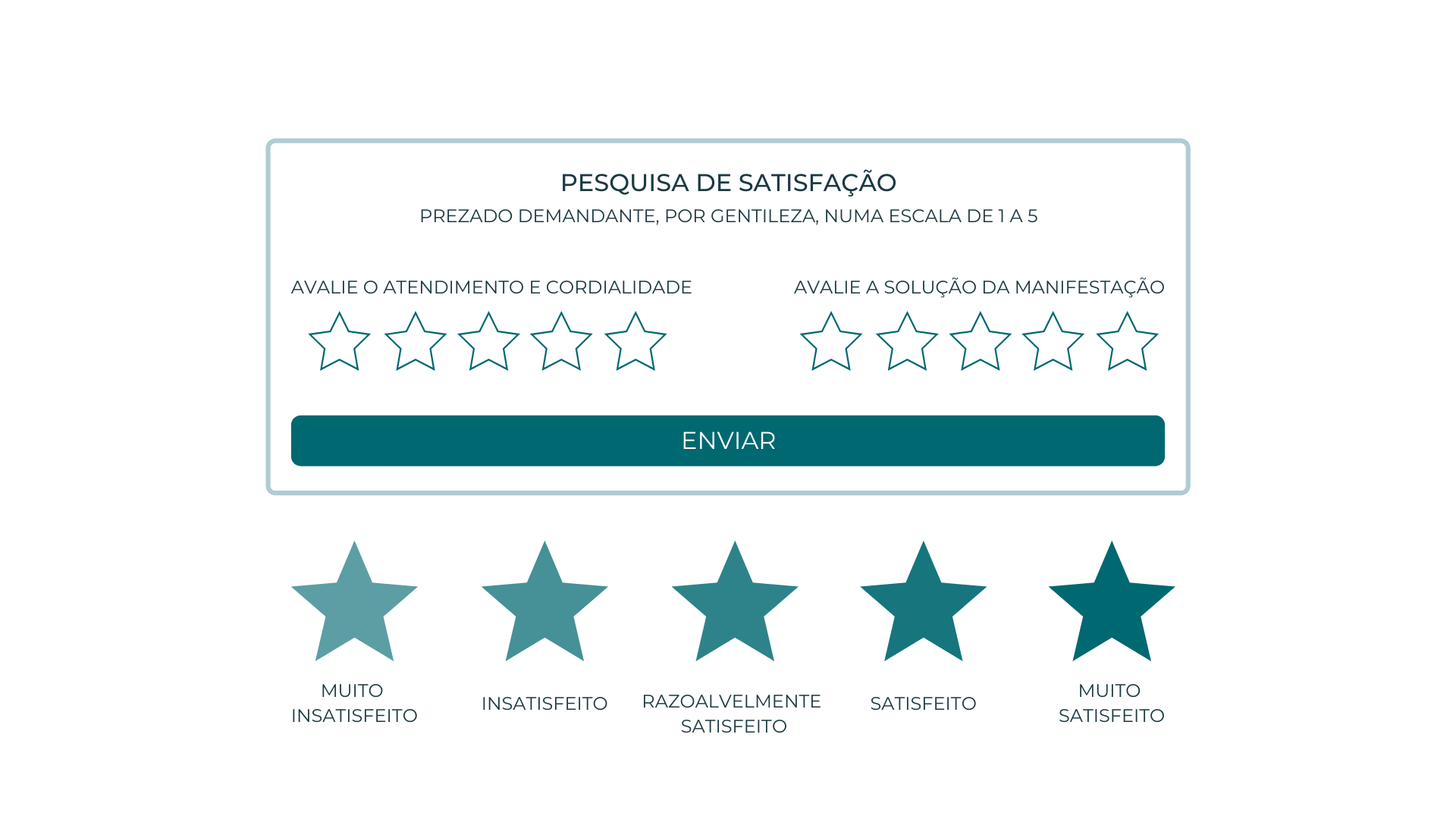 65%
aprovaram a 
solução da manifestação
39 de um total de 60 avaliações
*o número se refere apenas aos atendimentos avaliados
*foi considerado como aprovado notas entre 3 e 5 estrelas
PERFIL DA OUVIDORIA
 no ano de 2021
Equipe CAU/BR
VANESSA OLIVEIRA 
NAYANE OLIVEIRA
ouvidor geral
ROBERTO SIMON
v
ouvidor CAU/CE
LEONARDO
DESDE JAN DE 2019
EM ATIVIDADE
equipe CAU/SP
BRUNO CORREIA
ouvidor CAU/SP
AFFONSO RISI
DESDE 2015 
EM ATIVIDADE
CAU/SP
343 ATENDIMENTOS
NÚMEROS DO 
E-SIC
2021
+ Transparência
Para todos
O Serviço de Informações ao Cidadão (SIC) do CAU/BR está disponível para atendimento ao público desde 10 de março de 2016. 
O Portal da Transparência do CAU/BR tem a intenção de permitir ao cidadão o acesso transparente e integral a informações diversas sobre a autarquia federal.
Solicitações recebidas
21
NÚMEROS DO
RECLAME AQUI
2021
O Reclame Aqui é uma plataforma de solução de conflitos entre consumidores e empresas da América Latina. Além disso, pode também intermediar questões entre cidadãos e a Administração Pública. No site é possível pesquisar a reputação e atendimento dos pesquisados e as experiências de outros clientes. A Ouvidoria do CAU/BR passou a responder demandas da sociedade por meio do Reclame Aqui a partir do ano de 2018. É possível acessar o site por meio do link: https://www.reclameaqui.com.br/empresa/ca/
Solicitações recebidas
16
PRINCIPAIS AÇÕES
DA OUVIDORIA DO CAU
2021
+
QUESTIONADOS:
1 Relatórios Mensais e Anuais:
Modelos aprovados e publicados no Portal da Transparência, em espaço exclusivo para o setor de atendimento - Ouvidoria. Publicação de relatório detalhados atendendo as áreas.

2. Atendimento em tempos de pandemia: 
No período 2020/2022 segue sendo impossível dissociar as atividades das áreas de atendimento, Ouvidoria, RIA e TAQ. 

3. Problemas de instabilidade do SICCAU: 
Foi criado um grupo de gestão de crise no CAU/BR envolvendo os gestores das áreas responsáveis pelo funcionamento dos sistemas, Gabinete da Presidência, Comunicação, entre outros. O grupo tinha como objetivo dar prioridade para a solução dos problemas de instabilidade que o SICCAU apresentou durante a pandemia. A Ouvidoria acionou a equipe acerca das reclamações a respeito do tema e as acompanhou até sua conclusão. 

4. Atendimento e-sic e reclame aqui:
A Ouvidoria do CAU/BR passou a responder demandas da sociedade por meio do e-sic a partir de 2016 e do Reclame Aqui a partir do ano de 2018, deste então temos incorporado esses atendimentos em nossas atividades.

5. Reuniões mensais com as Ouvidorias:
Nos reunimos mensalmente com os ouvidores estaduais no formato de videoconferência com a intenção de compartilhar vivências e experiências das ouvidorias e alinhar os posicionamentos do atendimento nacionalmente. Foi pensada em conjunto a proposta de padronizarmos a regulamentação das ouvidorias estaduais.
Sistema inoperante;
Denúncias de exercício ilegal da profissão;
Cobrança indevida da anuidade;
Pedidos de acompanhamento de denúncia;
Pedidos de informação sobre EAD;
Reclamações sobre a obrigatoriedade de votação;
Valorização profissional;
Denúncia de obras sem acompanhamento profissional;
Dúvidas sobre valores/boletos da anuidade;
Atribuição profissional;
Pedidos de ação institucional.